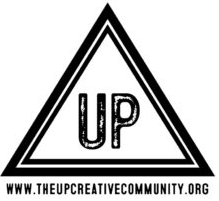 Town Hall Clothes Bank
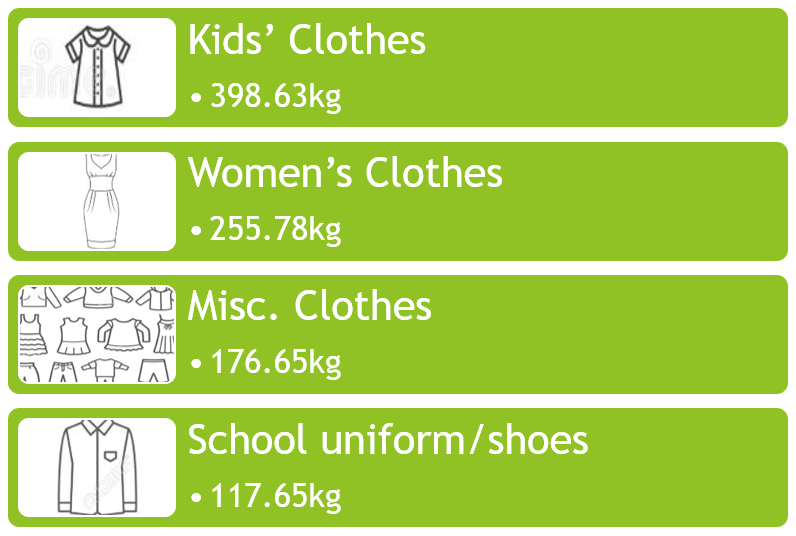 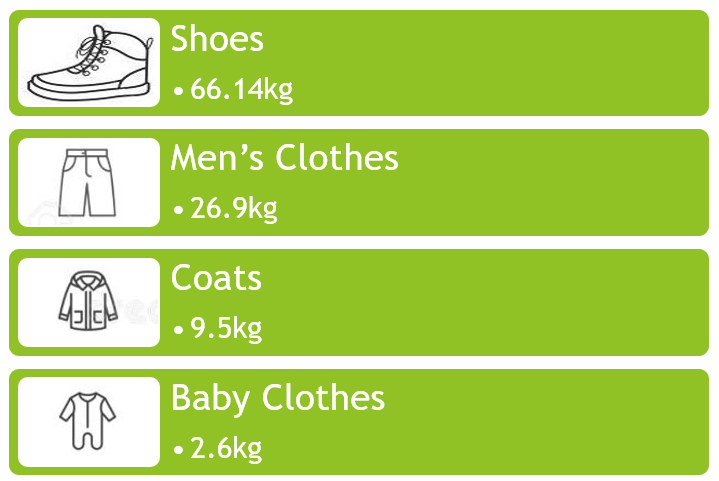 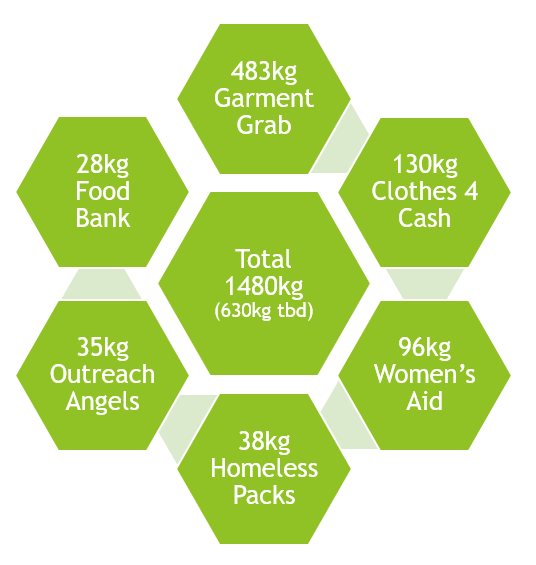